СУДЬБА ИГАЛИНЦЕВ В СУДЬБЕ СТРАНЫ
АВТОР ПРЕЗЕНТАЦИИ-
ЭФЕНДИЕВ М.М.
ОНИ ЗАЩИЩАЛИ РОДИНУ
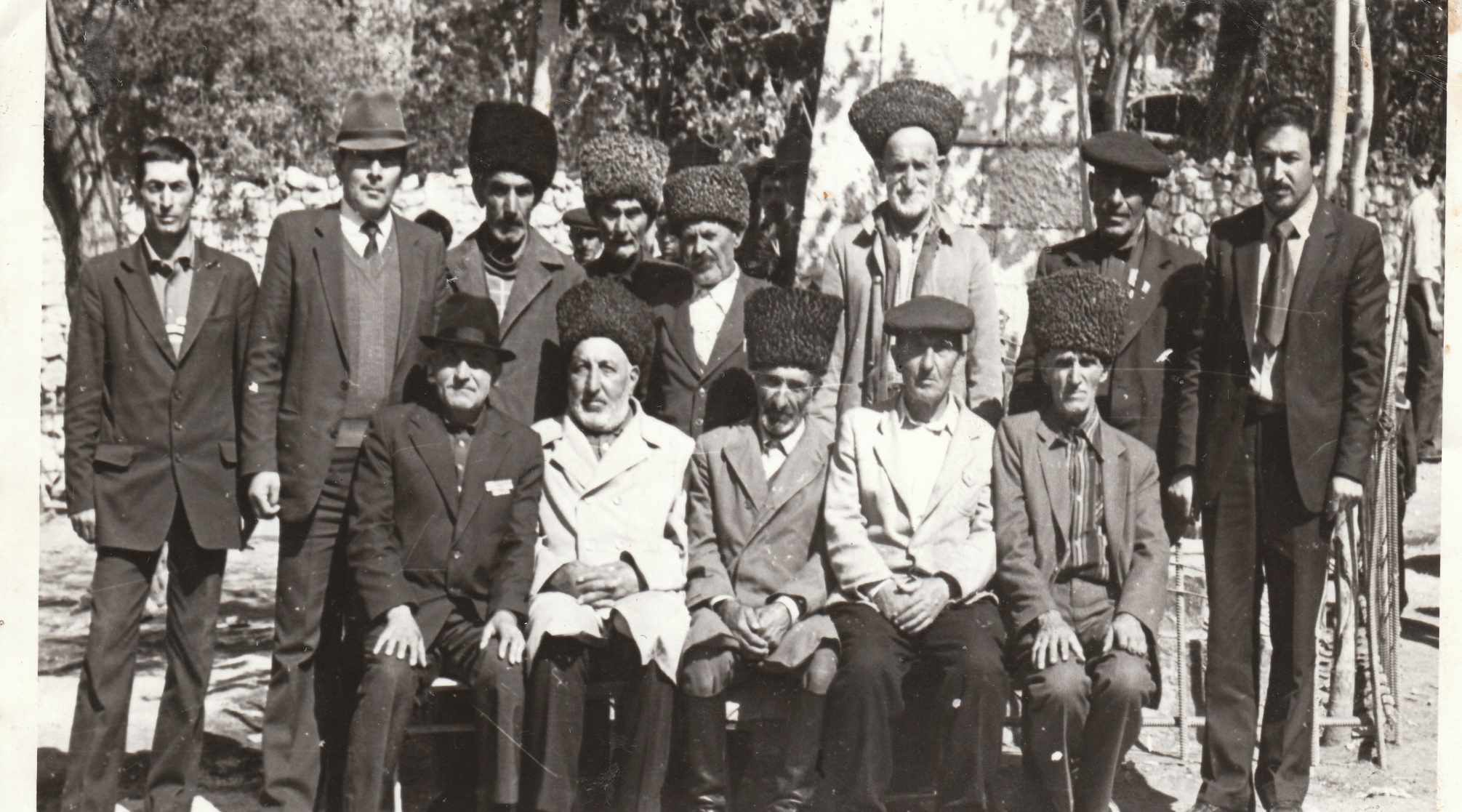 Судьба игалинцев в судьбе республики и страны

   22 июня 1941года внезапно и вероломно на нашу страну напала фашистская Германия. Наступили самые тяжёлые годы для нашей Родины. Весть о войне молнией облетела города и аулы Дагестана. В Игали, как и во всех уголках нашей Родины, собирались на многочисленные митинги; горцы, выступавшие на них, говорили о своей готовности в любую минуту встать на защиту Отчизны.  
   Многие жители аула добровольно уходили на строительство оборонительных сооружений на Тереке, Сулаке, в районе Махачкалы, Дербента. Не покладая рук трудились на колхозных полях женщины, дети и старики. Школьники заменяли отцов и старших братьев, ушедших на фронт. В школе была создана тимуровская команда, которая собирала тёплую одежду фронтовикам, помогала их семьям.
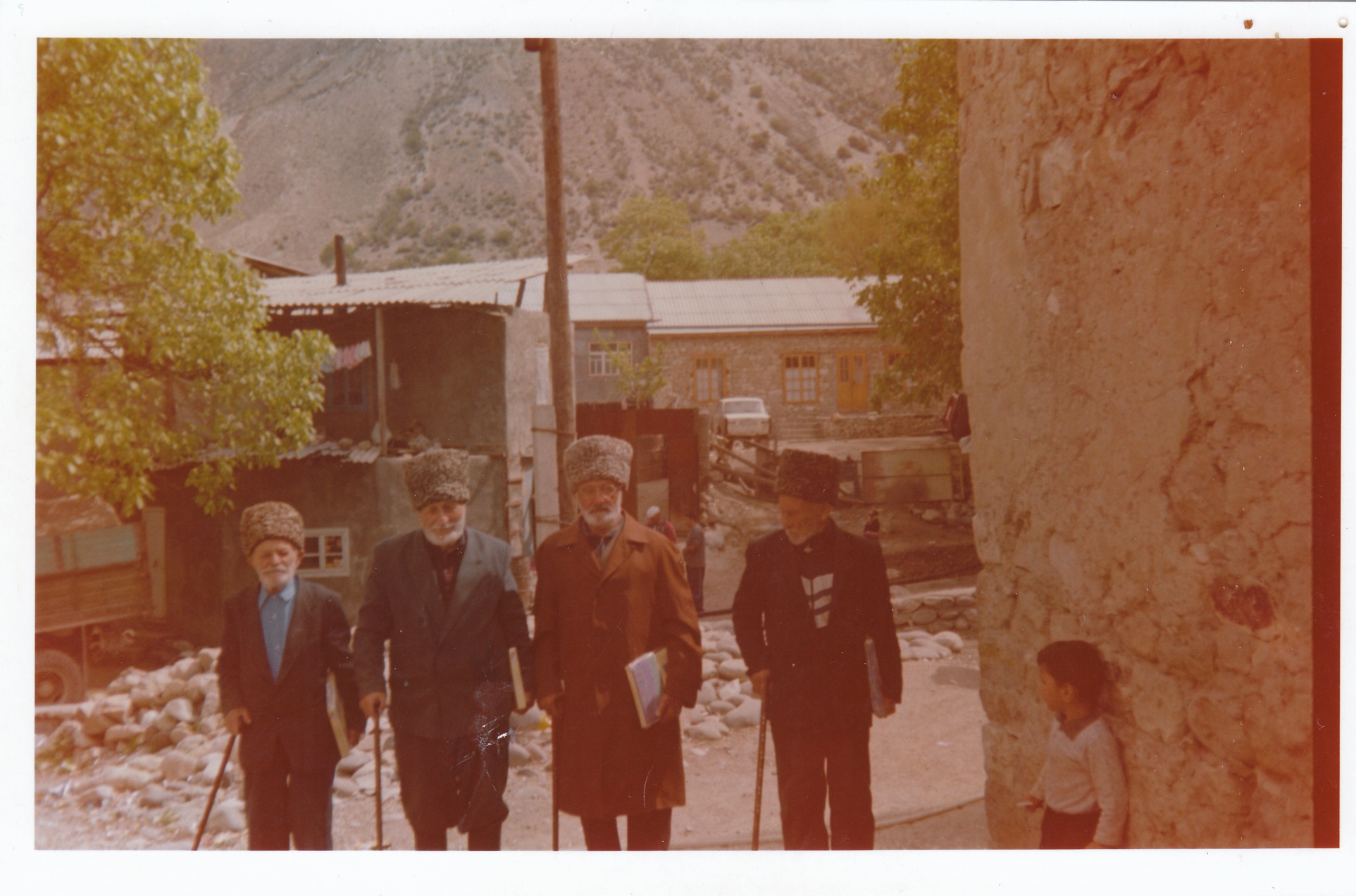 Жители села весть о вероломном нападении фашистской Германии встретили с негодованием и готовностью мстить за горе и разруху. Всё хозяйство было переведено на военный лад, люди мгновенно поняли суть этого страшного слова «война». В стране и республике была объявлена всеобщая мобилизация. Как и вся страна, сотни игалинцев с оружием в руках готовы были стать на защиту Отчизны и истребить врага до победного конца.
 Более160 игалинцев ушли на фронт. Воины - игалинцы принимали участие в битве за Кавказ, в разгроме немцев под Москвой, на Украине,Берлине. Большую помощь фронту оказывали жители аула. Было собрано много продовольствия, теплой одежды и отправлены защитникам отечества на фронт. Женщины сдавали много бронзовой и медной посуды, которую на заводах использовали для переплавки и изготовлению орудий: на строительство авиаэскадрильи «Северо-Кавказский Комсомольский» и танковой колонны «Шамиль».
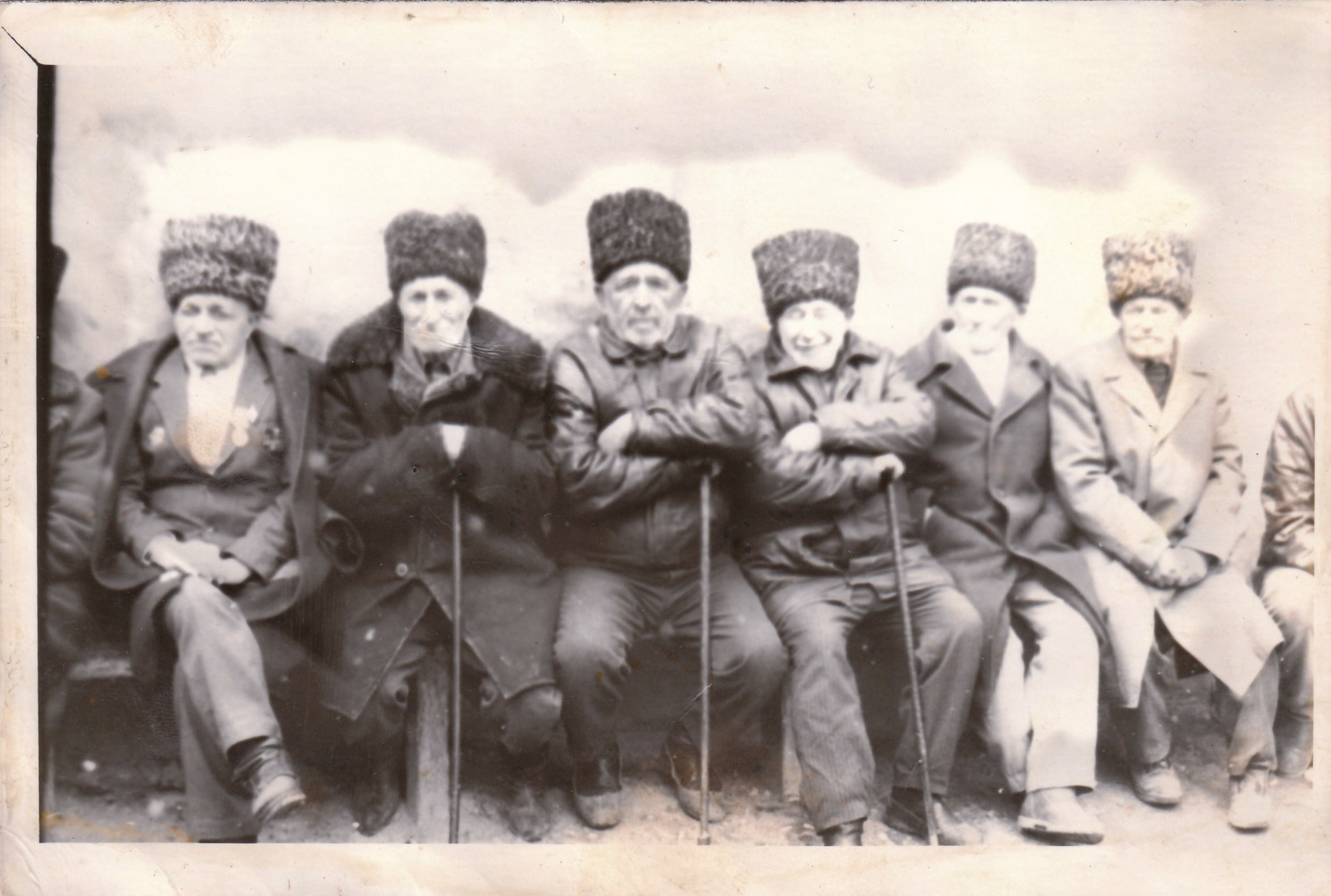 В селении не осталось работоспособных мужчин. Место призванных на фронт сыновей, братьев и мужей заняли матери, сёстры и жёны. На женские плечи выпала тяжёлая доля: приходилось пахать, сеять, поливать сельхозугодия и урожай собирать самим. Несмотря на плохие погодные условия, урожай зерновых и фруктов был высоким по меркам того времени. Женщины в тылу не сидели сложа руки: они своим ратным трудом  участвовали в скорейшем приближении победы над врагом, поднимали моральный дух бойцов и солдат Красной Армии: посылали на фронт посылки с тёплой одеждой, вязаные шерстяные носки, рукавицы и продовольствие.
   Наш колхоз в те годы неоднократно получал переходящее Красное Знамя за успехи в социалистическом соревновании с соседними колхозами, участвовал в ВДНХ, куда ездила делегация передовиков во главе с Беженовой Патимат.
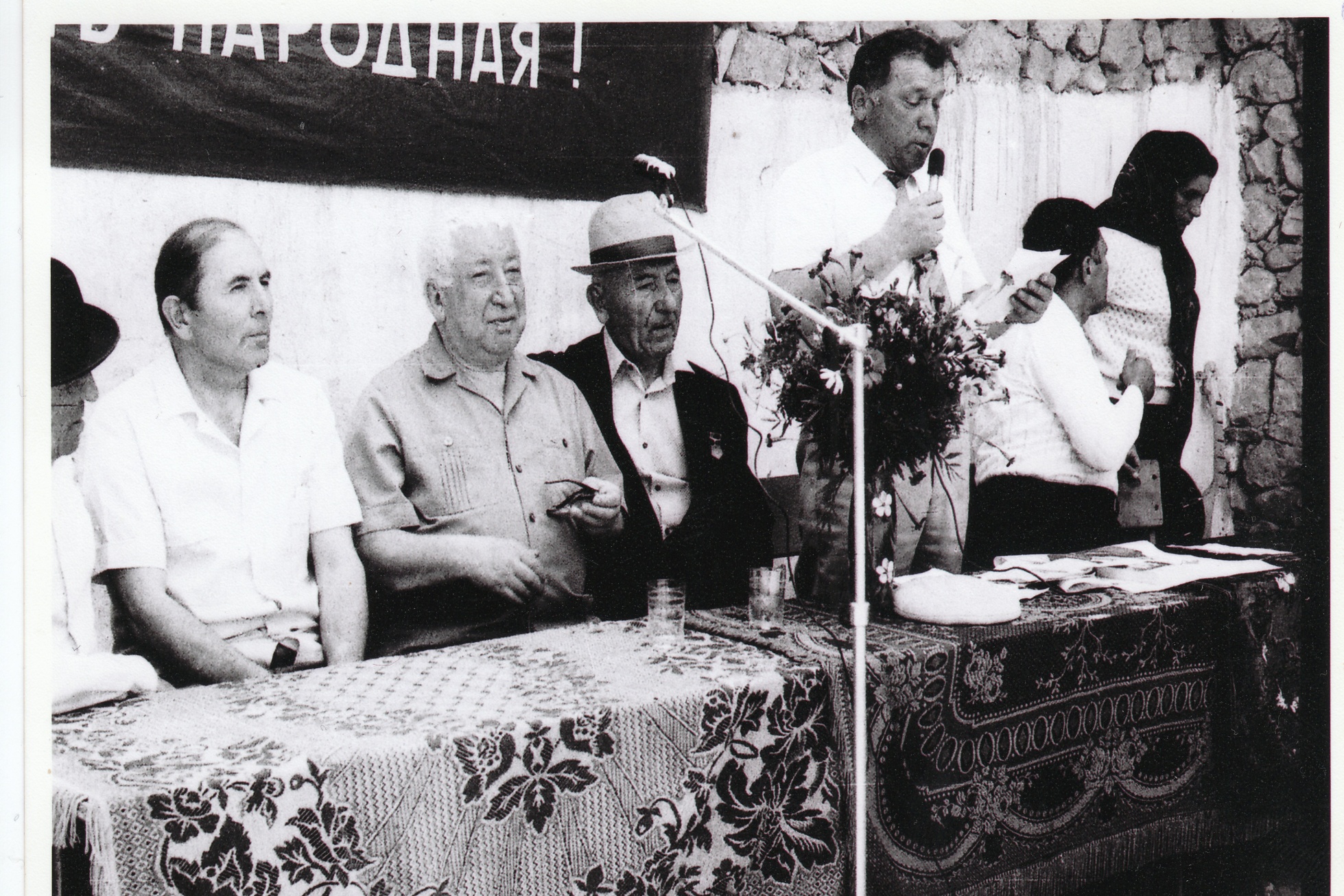 Женщинам всё приходилось делать вручную, таскать всё на спине. Урожай зерна и фруктов собирали с удвоенной энергией. 
   На фронтах игалинцы сражались храбро и мужественно, проявляя отвагу и смелость. Многие удостоены орденов и медалей. Орден Красной Звезды и Отечественной войны I и II степени получили: Алимчилаев Магомед, Казанбиев Абдулмажид, Шуайпов Асхабали, Эхоев Казанби и другие.
   В их боевых действиях было много эпизодов беспримерного служения Родине, настоящего патриотизма, энтузиазма и отваги. Обо всём этом писали боевые газеты тех лет.
Не вернулись в село 121, из них пропали без вести 92, получили акт о смерти 29 человек. А из вернувшихся 44 человек, за 66 лет от нас ушли 43 участника войны.
   Живыми свидетелями этих великих событий являлись: Абулмуслимов Абдула и Гаджимурадов Ражбадин. Все они имели большое количество правительственных и боевых наград. Но время неумолимо диктует своё, ушли оба  ветерана от нас и теперь в селении не осталось ни одного живого участника войны.
В послевоенное время наши сельчане принимали участие в боевых действиях :
    в Венгрии: Гаджиев Ухума, ЗияратовАбдулбасир, Магомедов Шамсудин, МАлачиев Мирза, Сулейманов Магомед.
   в Афганистане:Алимчилаев Гасанапанди, Гаджимагомедов  Гаджимагомед,
Газимагомедов Асхабомар,Исаев Иса, Каримулаев Каримула,Магомедов Абдулгамид, Магомедов Магомед, Магомедов Мурадбег, Хожаев Алимирза, Шейхов Гаджи.
   в Чечне: Амидов Ахмед, Гаджиев Махач, Гаджиев Шарапудин, Магомедов Зиявудин, Магомедов Магомед, Магомедов Осман, Ухумаев Рамазан.
Молодёжь села единой силой выступила на защиту республики при ботлихских и новолакских событиях августа-сентября 1999 года, за что получили благодарственное письмо от Госсовета Республики Дагестан, где говорится: «В дни тяжёлых испытаний, когда в республику вторглись вооружённые бандформирования, Вы проявили мужество и стойкость,  с честью выполнили свой гражданский долг по защите Отечества, конституционного строя РД, территориальной целостности РФ. От имени дагестанского народа выражаем Вам глубокую благодарность за патриотизм и высокие моральные качества, благодаря которым были защищены честь и достоинство Родины.
    Желаем Вам здоровья, благополучия, успехов в Вашей деятельности!»
   Председатель Государственного Совета М.Магомедов
Председатель Народного Собрания  М. Алиев и Председатель Правительства Республики Дагестан Х. Шихсаидов.
Участие игалинцев в ВОВ в цифрах:
    Всего в ВО войне приняли участие: 165 человек
   Получили акт о смерти                        29 человек
   Вернулись в родное село                     44 человек
   Пропали без вести                                 92 человека
                                    Годы призыва:
1939 год                      5 человек
1940 год                      18 человек
1941 год                      11 человек
1942 год                       69 человек
1943 год                       13 человек
1944 год                        4 человека
1945 год                        2 человека
Неизвестно                   43 человека
Вклад некоторых семей для фронта 
( из 13-ти семей ушло на фронт по 2 человека, а из 3 семей по 3 человека)
                                                      Вот их список:
Дарбишмагомедов- Камил, Мухаммад, Сурхай
Зияратов- Мухаммад, Рахматулах, Шахбан
Эхоев-Мухаммад,Казанби, Шихирман
Авараев- Гаджияв , Мухаммад
Дибиров-Гасан, Манап
Загалаев- Абдула,Муртазали
Ибрагимов-Ибрагим,Мухаммад
Мутаилунов-Алидибир,Гаджиабдула
Мухаммадов-Абдурахман,Омаргаджи
Алиев-Абдула, Мухаммад
Алигалбацов-Каримула,Мухаммад
Аликадиев-Аликади, Шайхмухаммад
Алимчилаев-Магомед, Султангусен
Алисултанов, Магомедрашад, Сайгидмагомед
Алигаджиев-Магомед, Шуайп
Исагаджиев-Абдурахим, Ниязбег
В 2016 году к 71-годовщине Победы в Великой Отечественной войне в МКОУ «Игалинская СОШ»  под руководством учителя русского языка Эфендиева Муртазы Магомедовича был выпущен  авторский сборник стихов учащихся 5-11 классов, посвящённый памяти павших в Великой Отечественной войне. Ученики показали свой талант и проявили истинные патриотические чувства в увековечении памяти, павших на войне.
Известно, что военно-патриотическое воспитание – это одно из наиболее важных и социально-значимых приоритетов в системе воспитания школы. Все проделанная работа способствовала воспитанию уважения к защитникам Отечества, к памяти павших бойцов, воспитанию у детей чувства любви и благодарности к Родине, неравнодушного отношения к истории своей страны, а также гордости за свой народ и его героический подвиг в Великой Отечественной войне.
В результате работы был создан интересный, сборник стихов, посвященный знаменательной дате – юбилею Победы в Великой Отечественной войне. Работа в данном направлении помогла раскрыть творческий потенциал детей. Ученики участвовали в конкурсе стихов, знакомились с песнями о войне, оставляли посты-поздравления с приближающимся праздником 9 мая. 
Долг каждого из нас – свято чтить память каждого воина, сражавшегося за свою Родину, каждого солдата, подарившего нам мирное небо над головой!
ПОСВЯЩАЕТСЯ ПАМЯТИ ПОГИБШИХ
В ВЕЛИКОЙ ОТЕЧЕСТВЕННОЙ ВОЙНЕ
АВТОРСКИЕ СТИХИ УЧЕНИКОВ МКОУ «Игалинская СОШ»
Спасибо вам, ветераны !
  Нет сегодня с нами милых ветеранов,  Они лучшее отдали за нас сполна.   Мои сельчане –достойные из сынов,  Знает о ваших подвигах страна.  Лучшие годы в окопах солдатских,       Вы провели ,не щадя себя.      Спасли мир  от грязи фашистской,  Прошли по дорогам фронтовой.                                   Нередко мы приходим к обелиску,    Чтоб почтенье сельчанам отдавать.
  И на весь мир хочу я заявить:  И мой прадедушка значится  в списке.  Спасибо, Вам солдаты Отчизны,       Что мир спасли от страшной чумы,  Вашей памяти будем всегда достойны,   
  Вас чтить , помнить и любить будем мы.
                                            Таймударова Замира 9 б класс
Будь проклята эта война !
Вот о войне хочется писать…
Снится мне ночами советский солдат.  Память людская жива о войне ,Война не нужна ни тебе и мне.  Война-это боль и тревоги,  Война-это плач тысяч матерейВойна-это разрушенные города и дороги,Война-это слёзы осиротевших детей.Будь проклята эта война,Дорогой ценой завоевана победа .Жизнь человеку не для того дана,  Чтоб постучалась в наши дома беда.Мы не забудем ветеранов войныБудем их памяти достойны.Мы с поклоном  вас чествовать будем
В это майское утро любви и добра!
	Тажудинова Гогар 9 б класс
Спасибо вам, ветераны!
Спасибо вам, дорогие ветераны,
За мир, за спокойное наше детство.
В час испытания для страны,
Вы проявили истинное братство.
Себя не жалели, приказ выполняли,
Многие из вас безымянными стали.
Знамя Победы над Рейхстагом водрузили,
Себя настоящими героями показали.
                           Абдусамадова З. 6 б класс
Что я знаю о войне?
Слишком мало я знаю о войне,
Но боль утрат чувствую ежедневно.
Спасибо вам, дорогие ветераны,
Что подарили нам День Победы.
                                     Джамалудинова П.6 б класс
Память о войне
Я знаю- нелегко было солдатам,
В этой страшной схватке с врагом.
Честь и хвала нашим ветеранам,
Что водрузили Знамя Победы над Рейхстагом!
Не смейте забывать боль утраты,
Каждой семьи, повидавшей горе.
Нет в календаре важнее даты,
Чем Победа в Отечественной войне!
                               Эфендиев Хизри. 7 а класс
Идёт минута молчания. 
Великая Отечественная война показала всему миру, что все попытки врага завоевать нашу страну оказались напрасными, потому что правда была на стороне миролюбивого советского народа, сплотившегося воедино и спасшего землю от зла и насилия. На страницах данной презентации мы соприкоснулись как с историей нашей огромной страны, так и с историей маленького села Игали, такой, какой она была 71 год назад
Памяти наших прадедов, дедов, отцов – жителей села Игали вечно молодых солдат, воевавших на фронтах Великой Отечественной войны, тружеников тыла посвящаем нашу презентацию «Судьба игалинцев в судьбе страны»
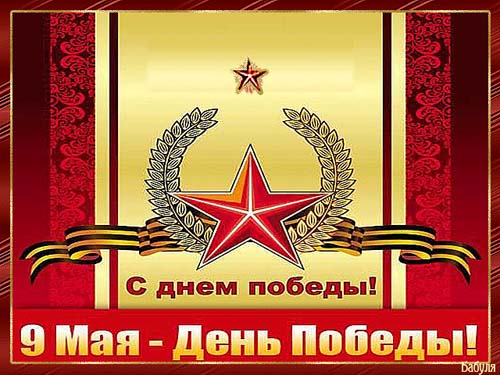